第〇回目かんそう
学年　：
なまえ：
1. 今回、べんきょうしたことは何ですか。
2. むずかしかったことは何ですか。
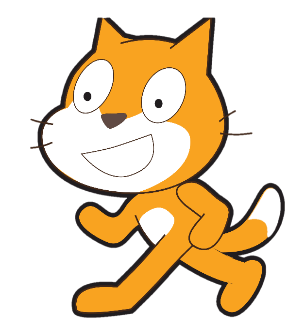 3. たのしかったことは何ですか。
4. 次のじゅぎょうで何をまなびたいですか。
5. そのた・かんそう
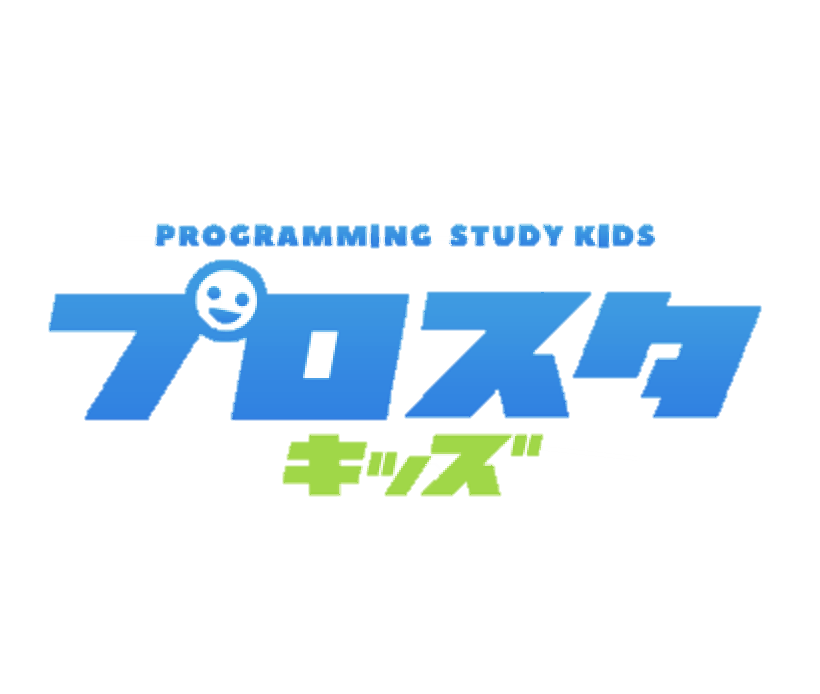